28-11-2019
MIDTTRAFIKFlextrafik
Faglig Forum18. november 2019
28-11-2019
Midttrafik, Flextrafik
2
Agenda
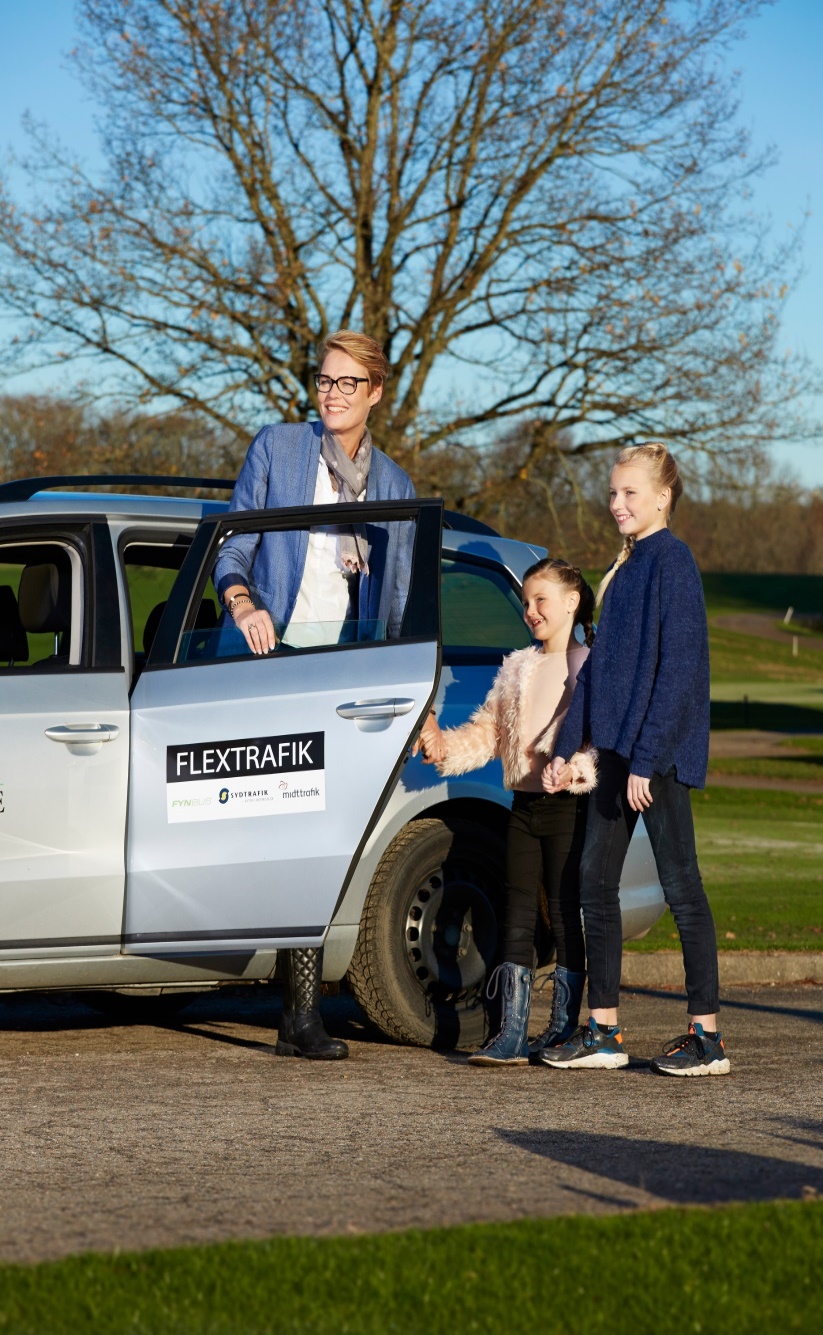 Flextrafik
Flextur
Flexbus
Plustur
Spørgsmål
28-11-2019
Flextrafik
Faglig Forum18. november 2019
28-11-2019
Midttrafik, Flextrafik
4
Flextrafik
Flextrafiks samlede folder (se folderen her)
Udsendt i uge 43
Sidste trykte folder fra Midttrafik, undtagen handicapfolderen
Der arbejdes på produktspecifikke materialer, og materialer som I kan tilpasse lokalt i samarbejde med Midttrafik
Kontant betaling
Pr. 1. december 2019 ændres reglen om kontantbetaling i lige penge til, at borgerne kan få vekselpenge tilbage op til nærmeste 100 kr.
Midttrafik opdaterer handicapfolder, hjemmeside, elektroniske foldere og handelsbetingelser
28-11-2019
Flextur
Faglig Forum18. november 2019
28-11-2019
Midttrafik, Flextrafik
6
flextur
Ringkøbing-Skjern Kommune:Flextur-takstændring pr. 1. januar 2020
Fra 4 kr./km til 7 kr./km

Syddjurs Kommune:Status på Flextur Ung pr. 11. november 2019
101 udførte ture
52 godkendt til at køre Flextur Ung
28-11-2019
Midttrafik, Flextrafik
7
flextur
Udvikling af Flextur:
Oktober 2018: 14.306 ture
Oktober 2019: 15.641 ture
28-11-2019
Flexbus
Faglig Forum18. november 2019
28-11-2019
Midttrafik, Flextrafik
9
flexbus
Online bestilling via Rejseplanen er gået i luften pr. 21. oktober 2019
Pr. 11. november 2019 er der bestilt og udført 364 antal ture siden opstart af online bestilling via Rejseplanen
Det svarer til 20 % af alle udførte Flexbusture i samme periode
Markedsføring af online bestilling via Rejseplanen
Midttrafiks hjemmeside
Ny telefonfrase, når borgerne ringer til Flextrafiks Servicecenter
Hængeskilte i Flextrafiks garantivogne fra januar 2020
Grupperejser er ændret til max. 5 personer pr. bestilling
28-11-2019
Midttrafik, Flextrafik
10
flexbus
Udvikling af Flexbus:
Oktober 2018: 1538 ture
Oktober 2019: 2897 ture
28-11-2019
Plustur
Faglig Forum18. november 2019
28-11-2019
Midttrafik, Flextrafik
12
plustur
Skanderborg Kommune:Implementerer Plustur pr. 1. januar 2020
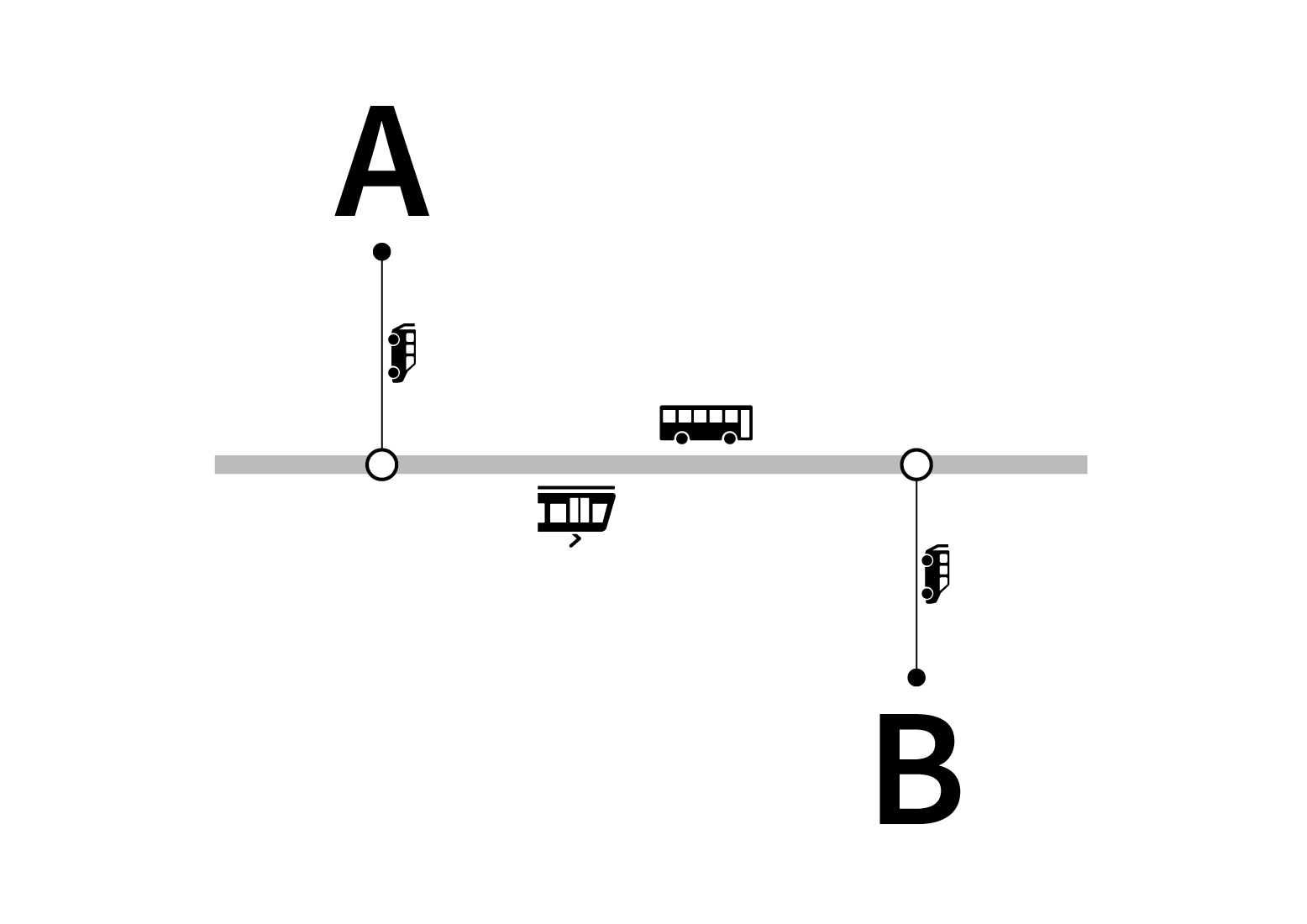 28-11-2019
Midttrafik, Flextrafik
13
plustur
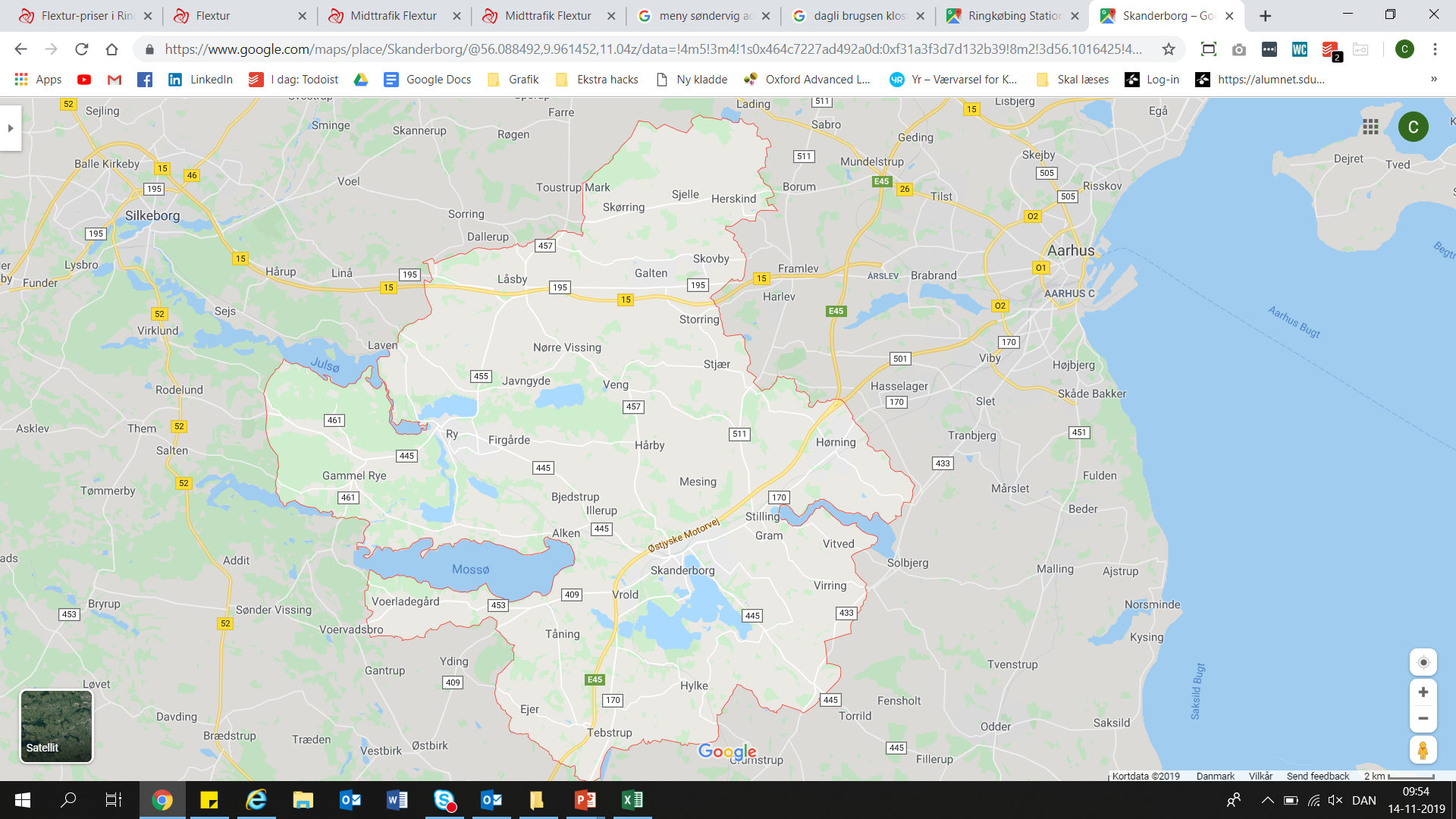 28-11-2019
Midttrafik, Flextrafik
14
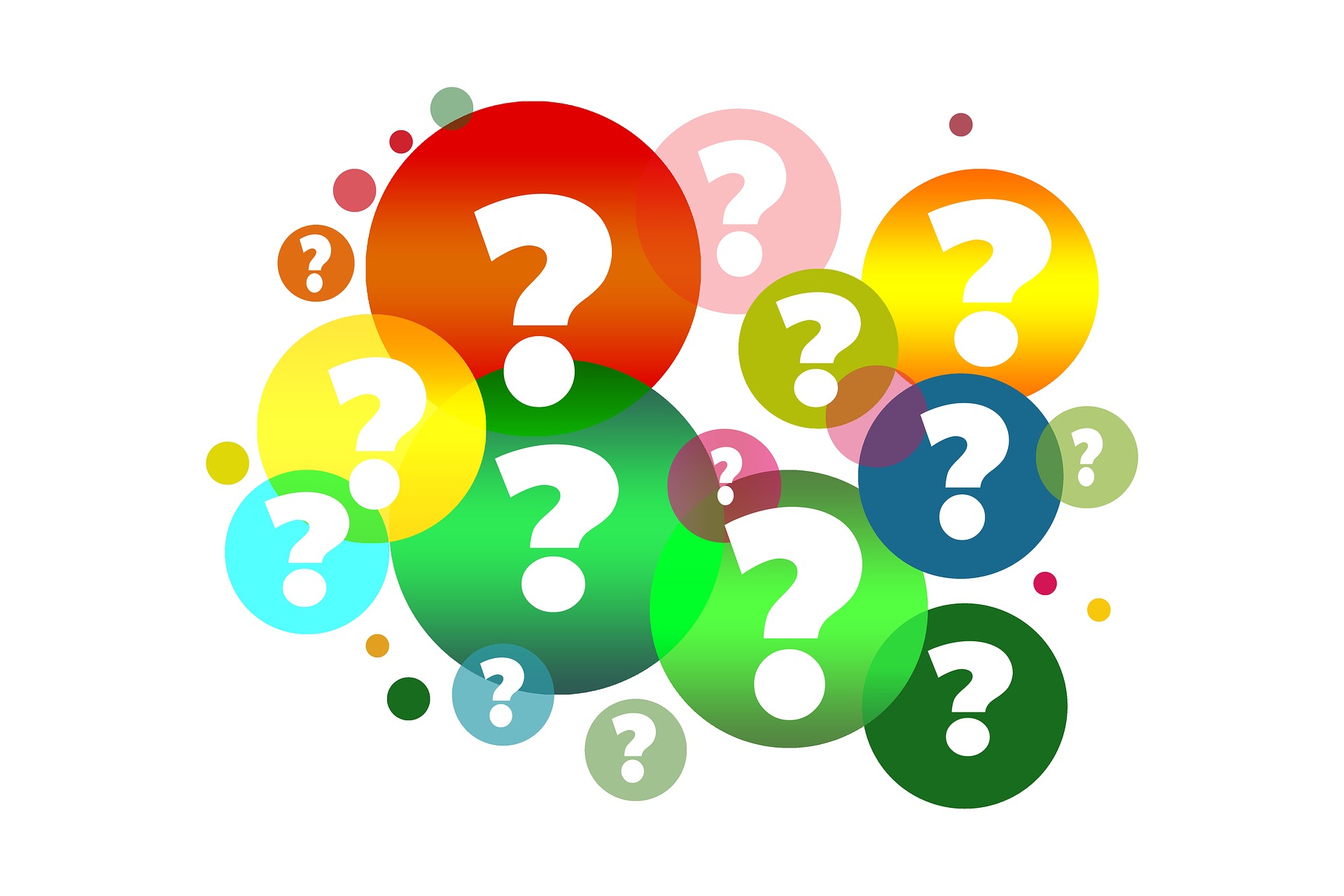